Понятия «внутри», «снаружи»
Жилище домашних животных
Учитель-дефектолог МБДОУ «Аленький цветочек»
Пероговская Ксения Павловна
Понятия «внутри»           «снаружи»
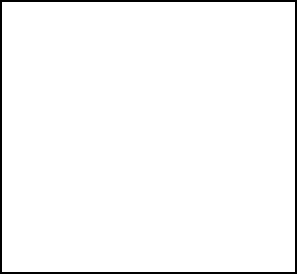 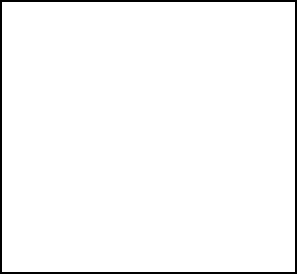 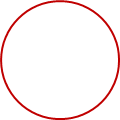 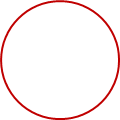 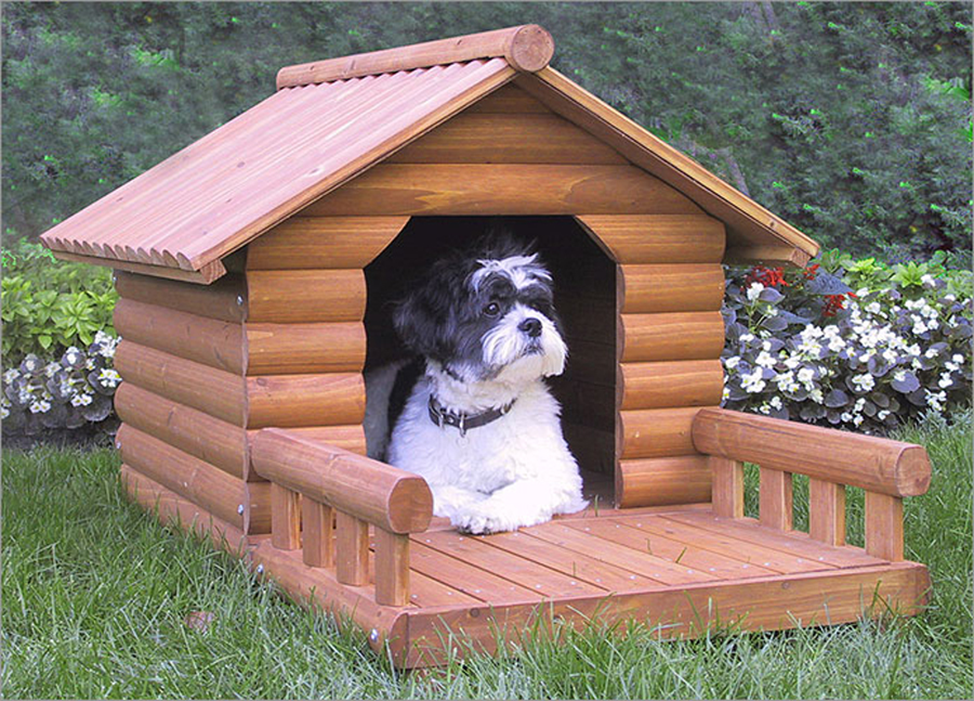 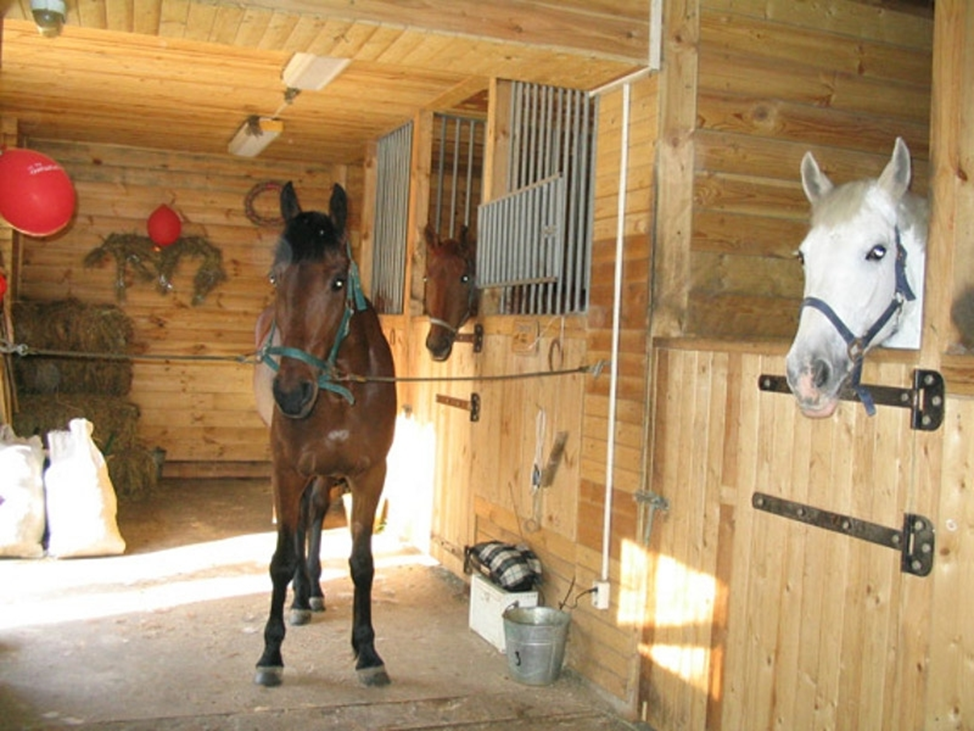 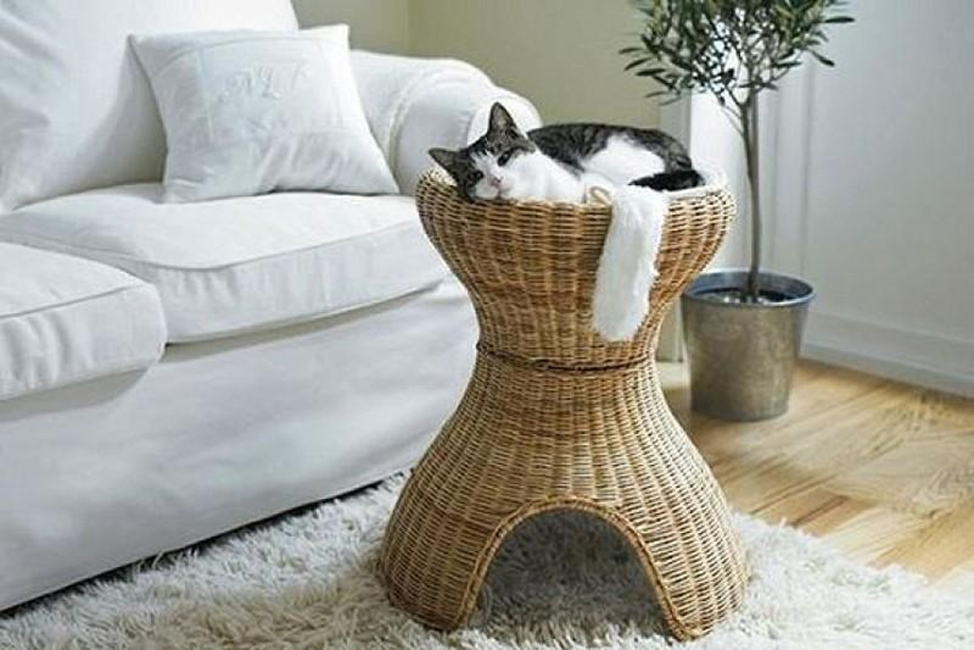 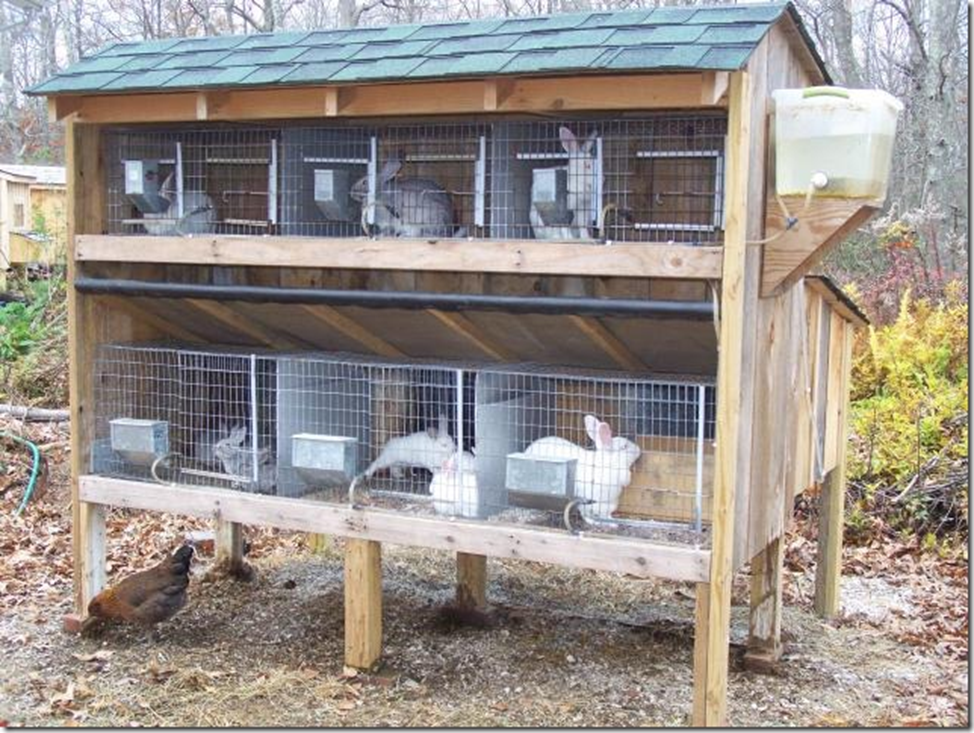 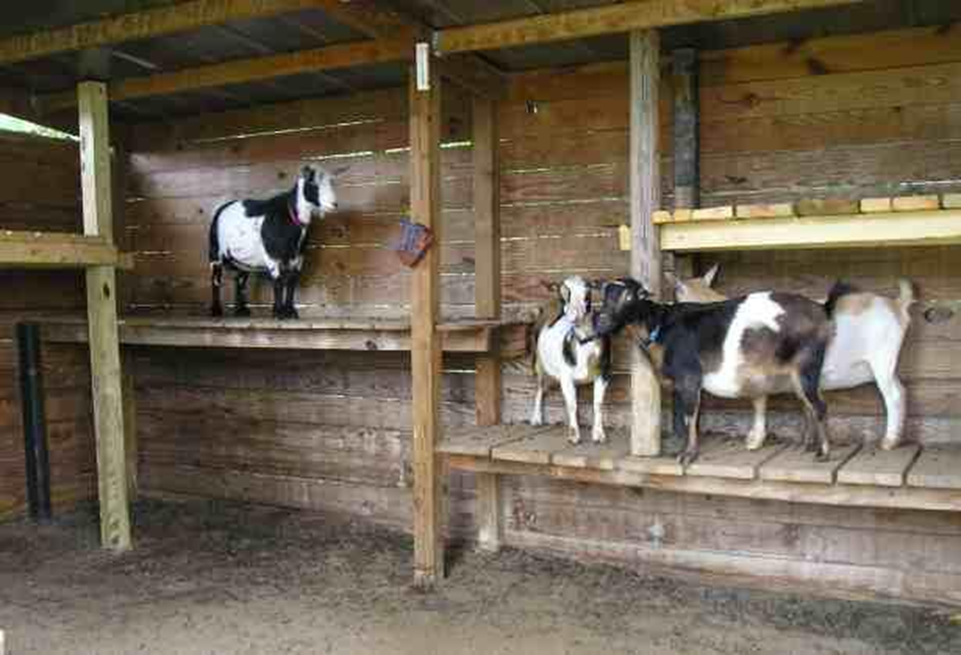 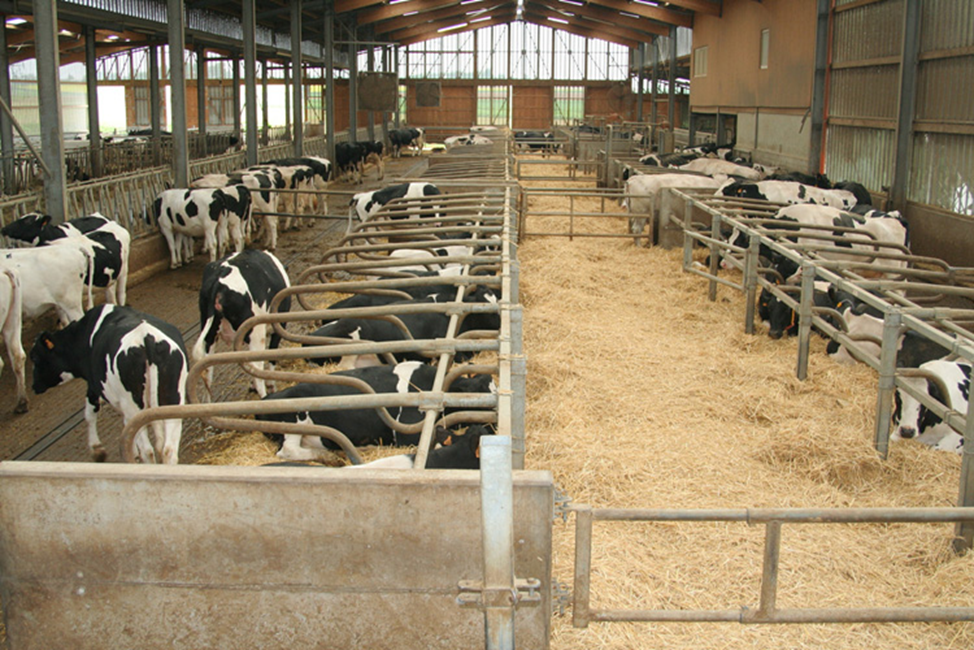 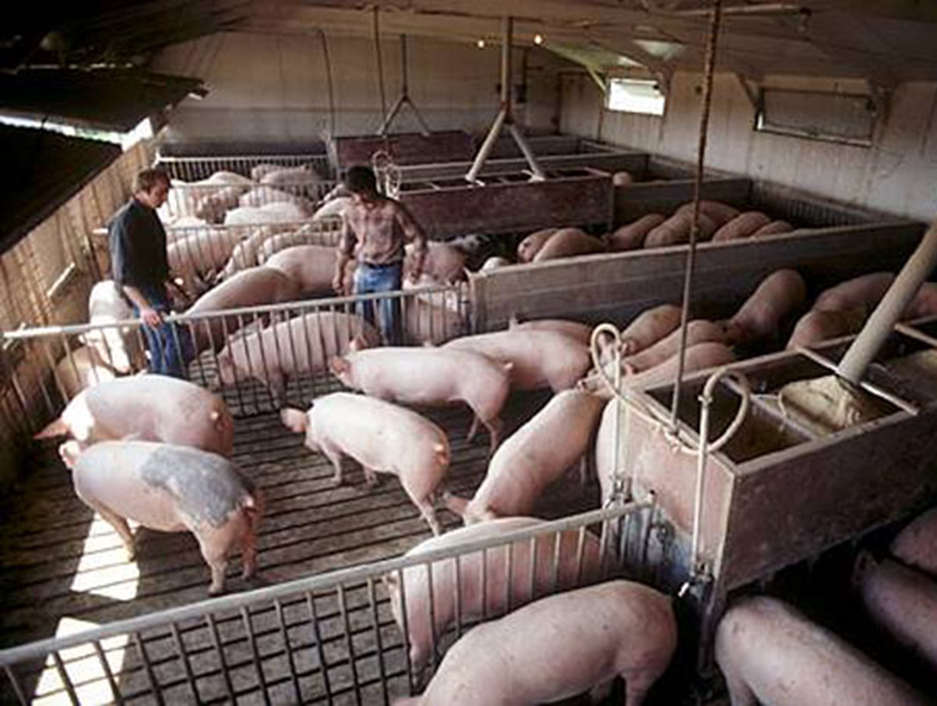 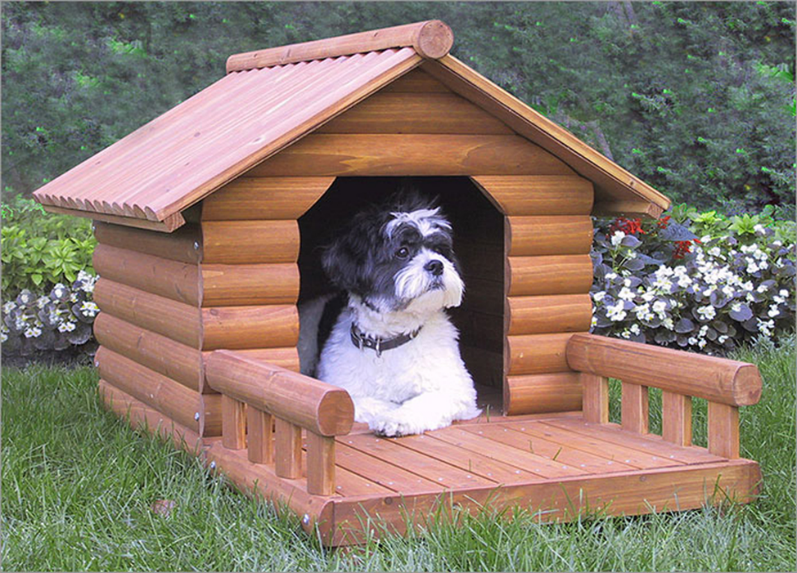 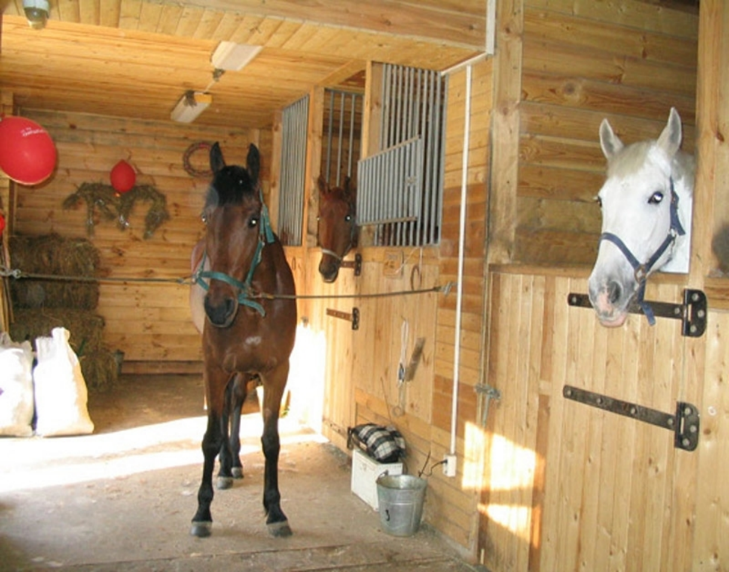 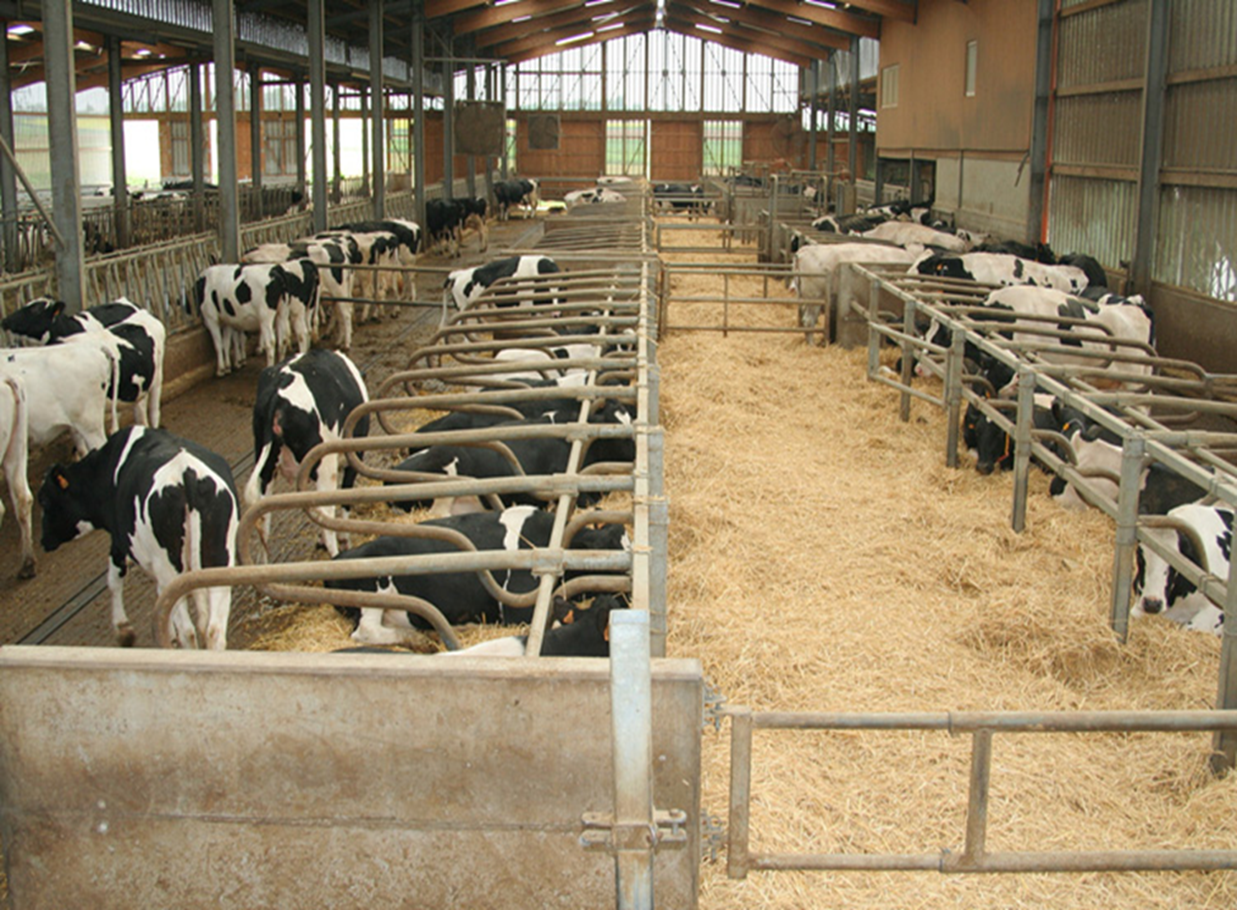 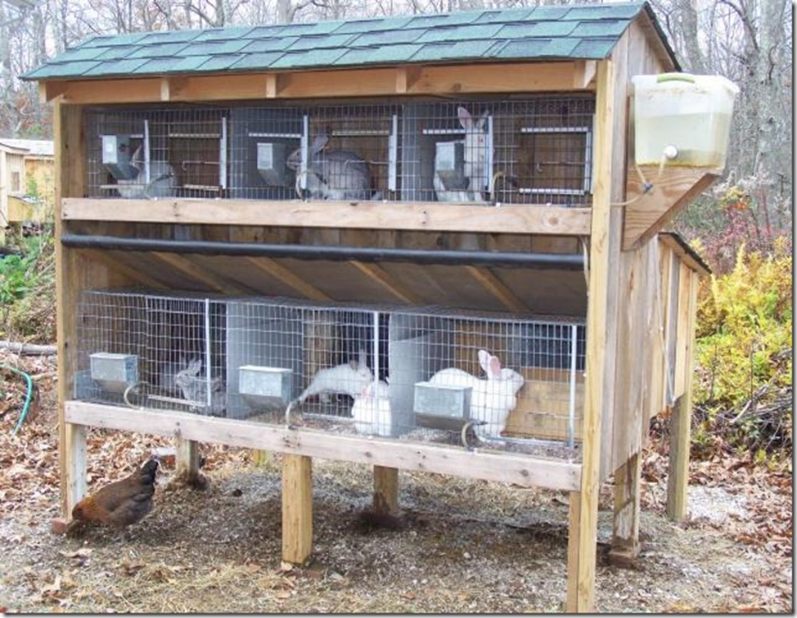 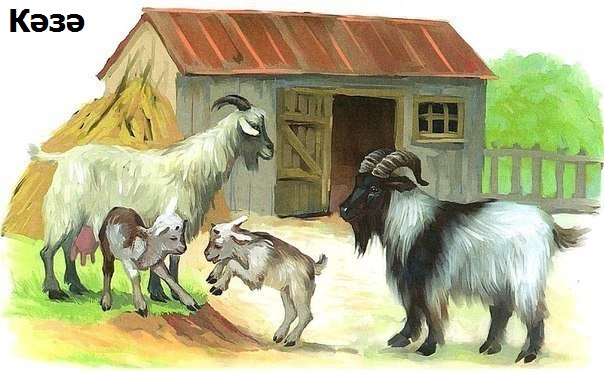 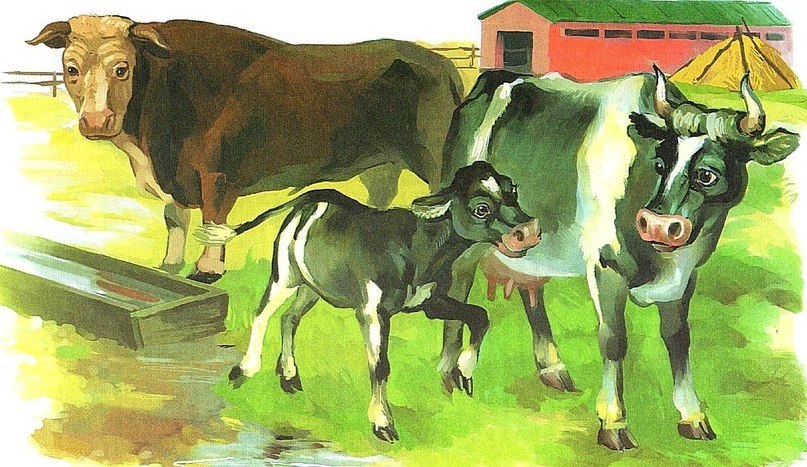 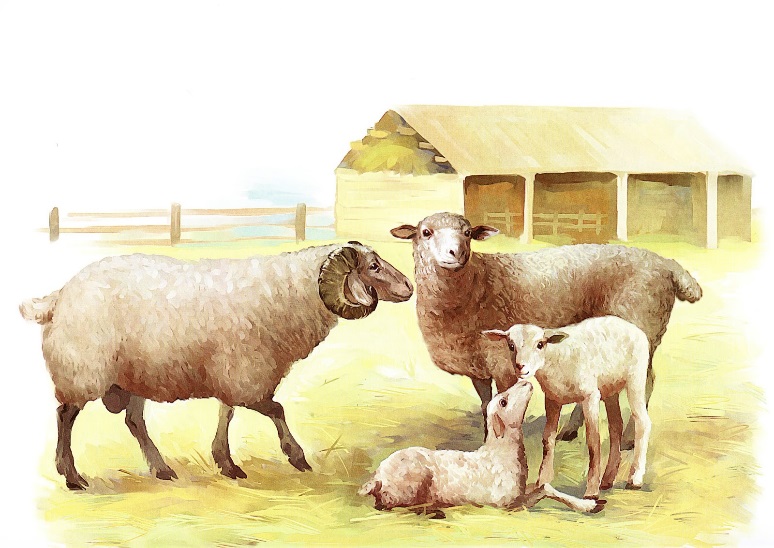 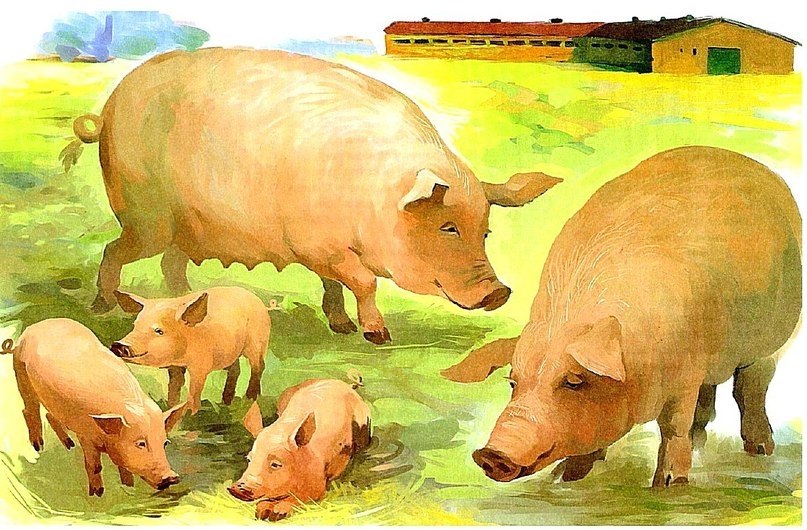